САЛЬВАДОР ДАЛІ
Мій живопис - це життя і їжа, плоть і кров. Не шукайте в ньому ні розуму, ні почуттів.
С. Далі
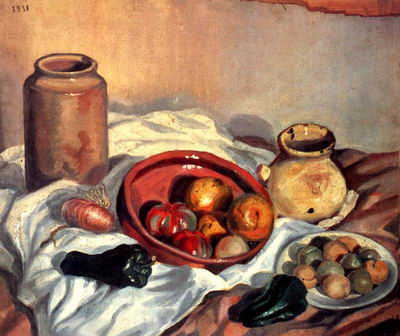 Натюрморт.Холст, масло. 1918г.
Для початку навчіться малювати і писати, як старі майстри, а вже потім дійте на свій роздум – і тоді вас будуть поважати. С. Дали
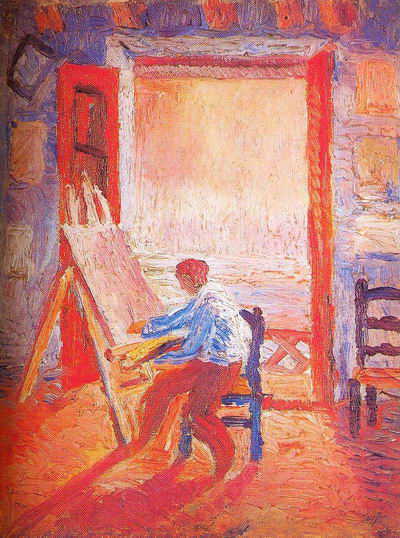 Автопортрет в мастерской.Холст, масло. 1918-1919г
«Мистецтвом я виправляю себе і заражаю нормальних людей»                                                             С. Далі
Сюрреалізм_ це не партія, не ярлик, а єдиний у своєму роді стан духа, не  ув’знене ні лозунгами, ні мораллю. Сюрреалізм- повна свобода людського існування. Я не сюрреаліст, я сюрреалізм….                                                         
С.Далі
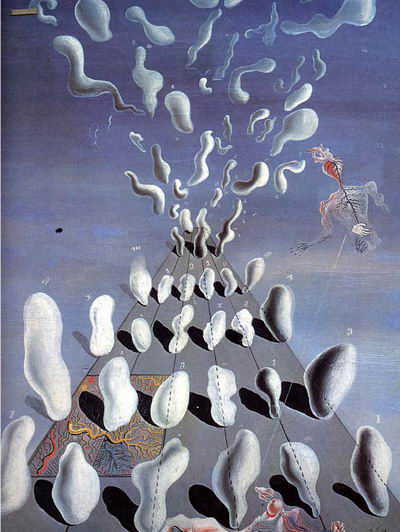 Сюрреалістична композиція.Холст, масло. 1928 р.
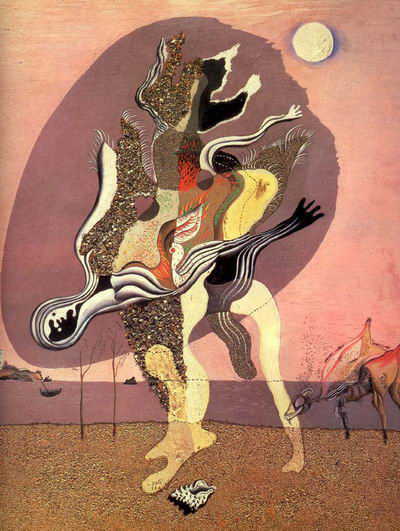 Тліючий осёл. Дерево, масло, колаж(галька). 1928р.
Я завжди бачив те, чого не бачили інші; а те, що бачили інші, не бачив я.                                                                                С. Далі
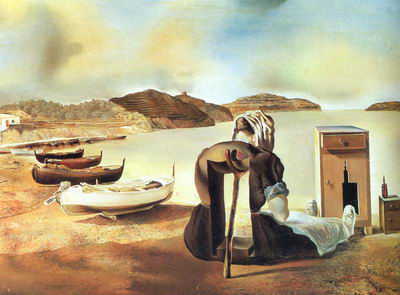 Отнятие от груди, питающей мебелью-кормом.Дерево, масло. 1934р.
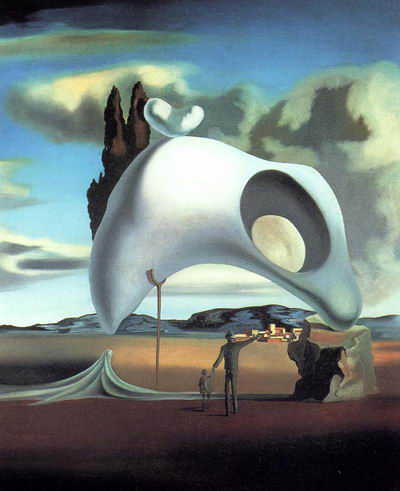 Атавістичні останки дощу.Холст, масло. 1934р.
Мистецтво- жахлива хвороба, але жити без неї поки що не можна.                                                                    С. Дали
Милиця – це дерев’яна підпорка, відтворення філософії кортезіанства. Зазвичай використовується для підтримання ніжності в м’яких структурах.                                                                   С. Дали
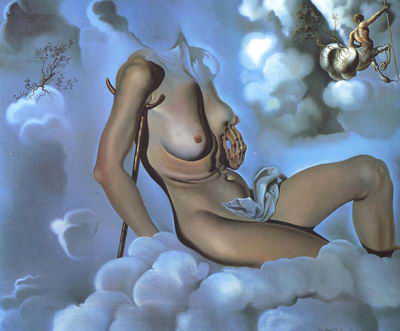 Мед солодший за крови.Дерево, масло. 1941р.
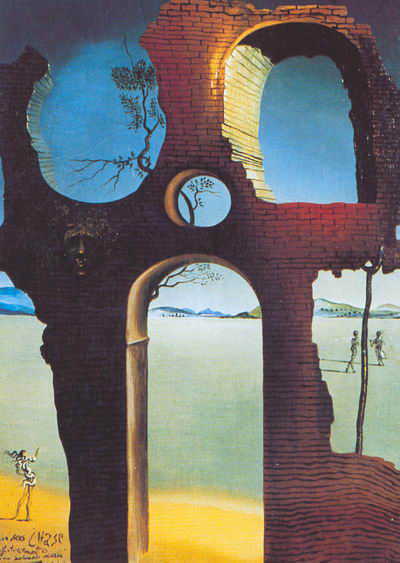 Руїна з головою медузи і пейзажем.Холст, масло. 1941р
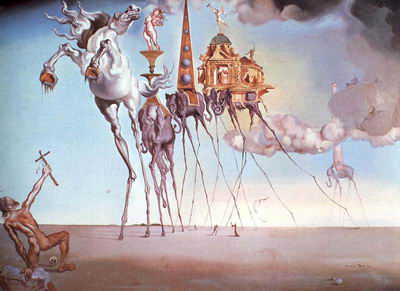 Спокуса святого Антонія.Холст, масло. 1946р
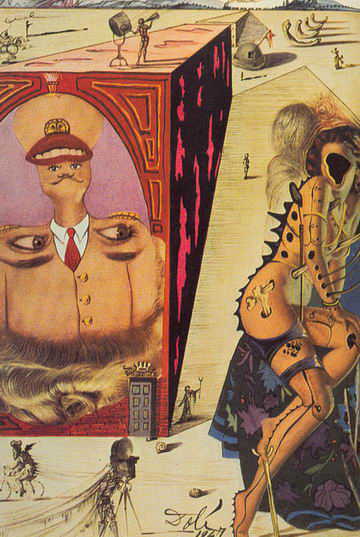 Голлівуд.Дерево, масло. 1946г.
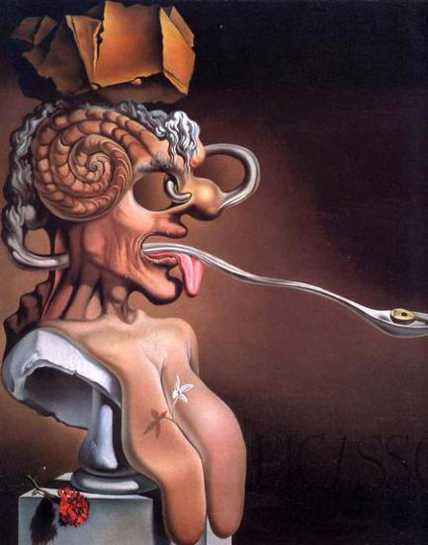 Портрет Пікассо.Дерево, масло. 1947р.
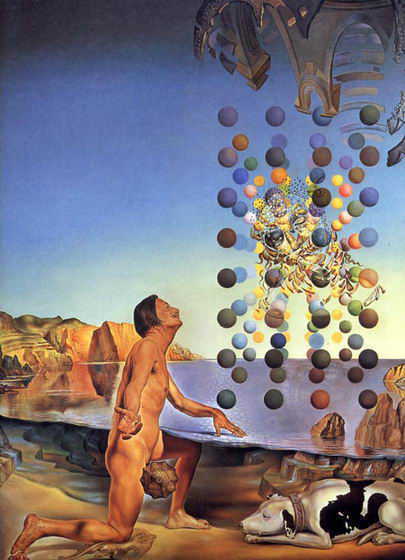 Автопортрет
    (оголений) 
Холст, масло. 1954г.
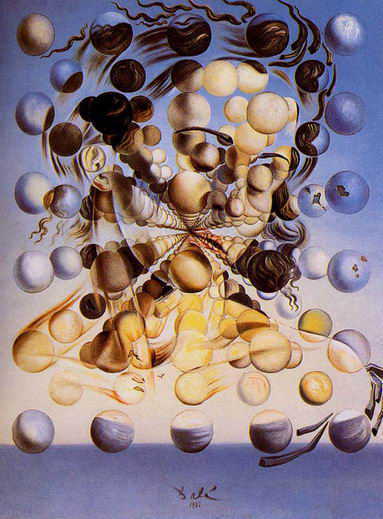 Галатея з сферами.Холст, масло. 1952р.
Побачив - і запало в душу, і через пензель проявилось на холст. Це живопис. І те ж саме - любов.
                                                                                      С. Далі
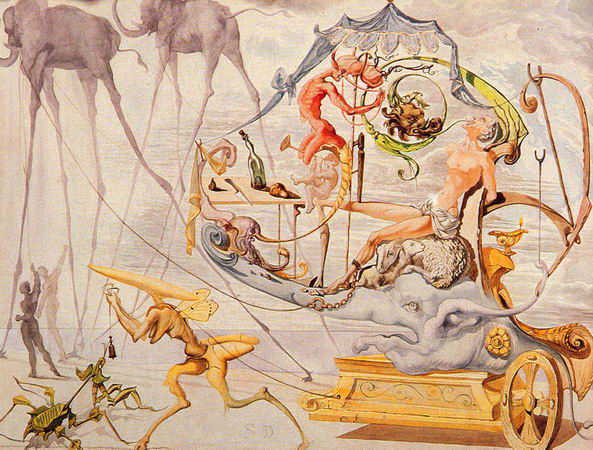 Виноградарі. Колісниця Вакха.Акварель.
   1953р
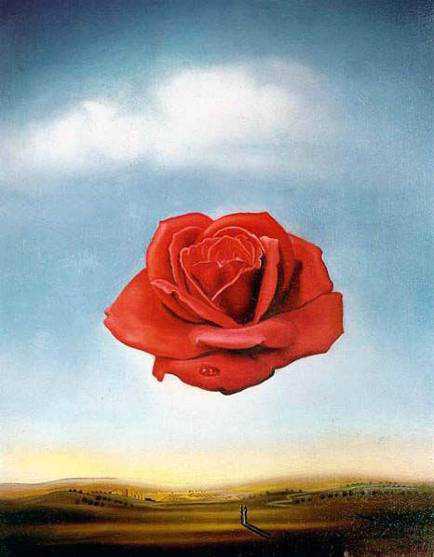 Медитативна троянда.Холст,масло.1958р.
Від Веласкеса я дізнався про світло, проміння, відблиски та дзеркала значно більше, ніж міг би дізнатися із сотень важких наукових книг. Його полотна — це золотий фонд точних, вивірених рішень
                      С. Далі
Художник не той, хто надихається,  а той, хто надихає.                     С. Далі
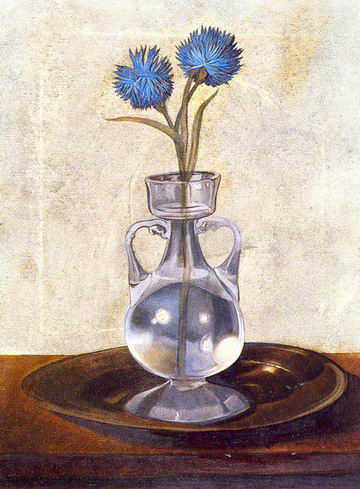 Ваза з васильками.Холст, масло. 1959р.
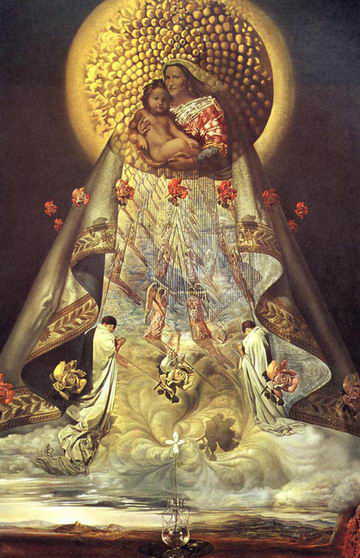 Матір Божа Гваделупська.Холст, масло. 1959р.
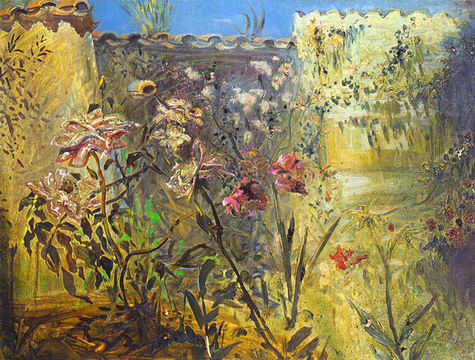 Дворик в Порт-Льгаїті.Холст, масло. 1968р.
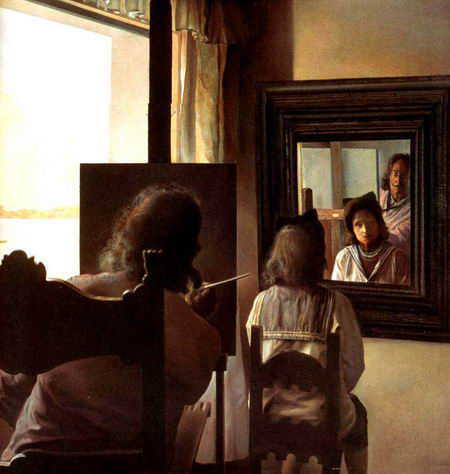 Далі, обернувшись спиною, пише портрет Гали, що обернулась спиною і увічненою шістьма віртуальними рогівками, тимчасово відбитими в шести дзеркалах                                                   Холст, масло. 1972-1973рр
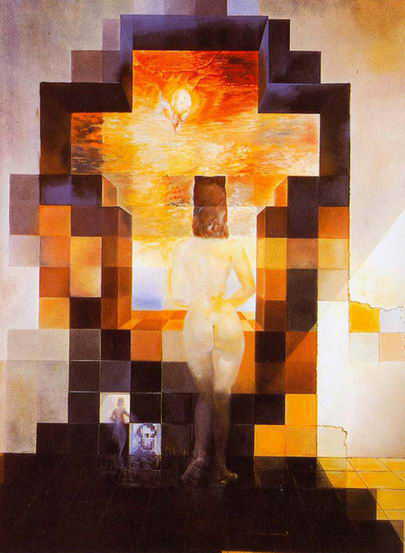 Оголена Гала, що дивиться на море, яка на відстані 18 метрів трансформується в портрет Авраама Лінкольна
Холст, масло. 1976р
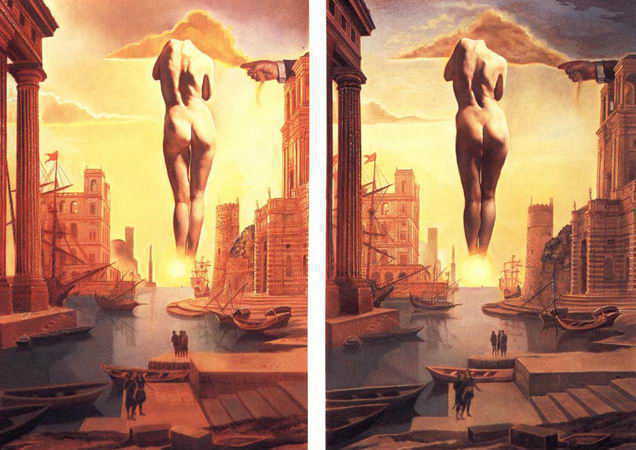 Рука Далі викрадає золоте руно, що має форму хмари, щоб показати Гала-зорю, абсолютно оголену - там, далеко, дуже далеко, по той бік сонця.                                                                           Холст, масло. 1977р.
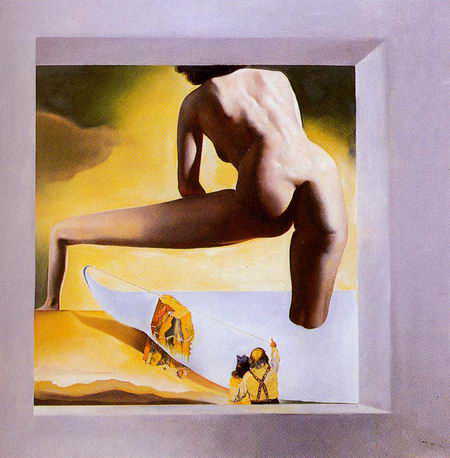 Дали, приподнимающий поверхность Средиземного моря,чтобы показать Гала рождение Венеры.Холст, масло. 1977р.
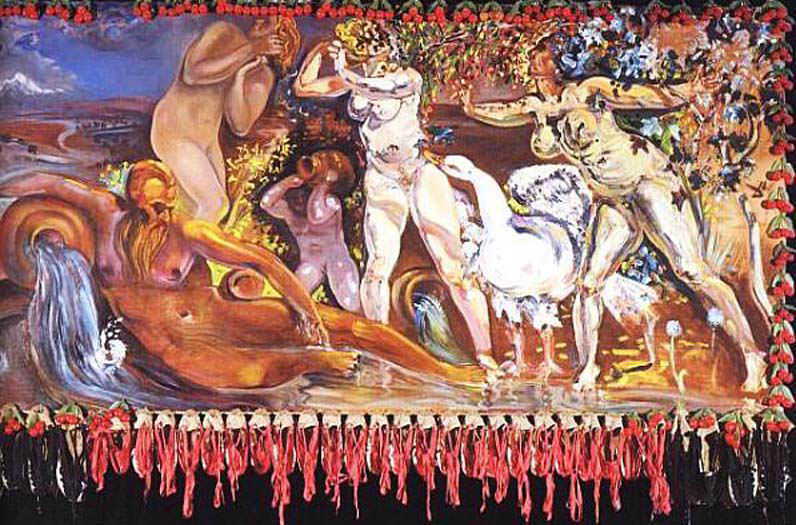 Алегорія весни.Дерево, масло. 1978р.
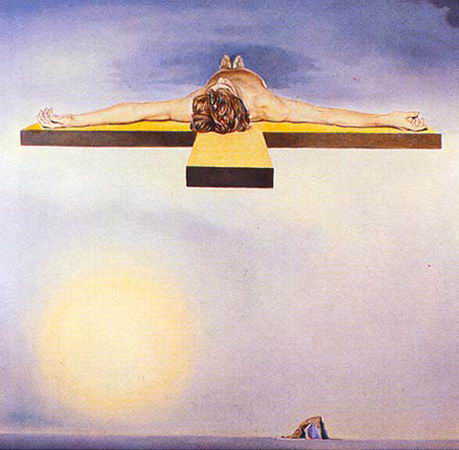 Христос Гала.Холст, масло. 1978р.
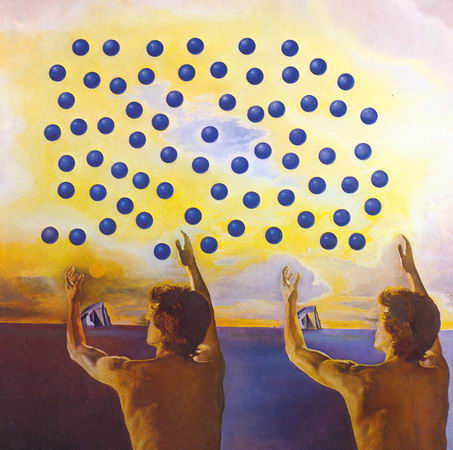 Гармонія сфер.Холст, масло. 1978р.
“Витвір мистецтва не пробуджує в мені ніяких відчуттів. Дивлячись на шедевр, я приходжу в екстаз від того, чому можу навчитися. Мені і в голову не приходить розтікатися в розчуленні”                                                      С. Далі